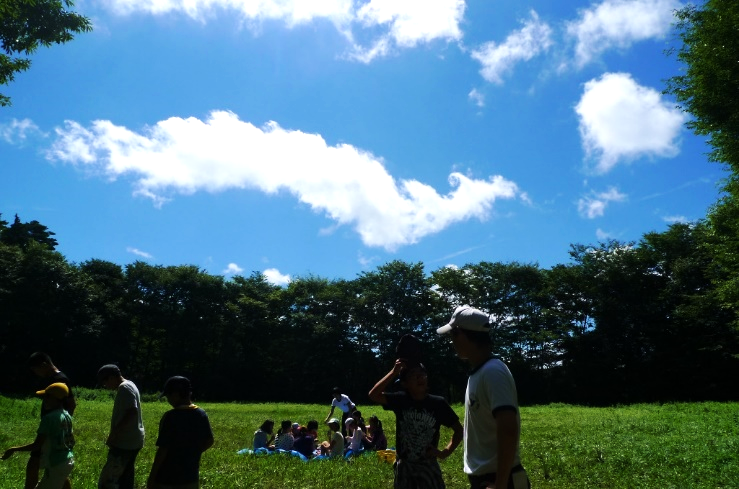 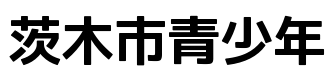 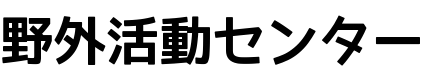 茨木市内で手軽にキャンプを楽しもう！
家族で
団体で
青少年野外活動センターは、開設以来「ぜにはらキャンプ場」の愛称で親しまれています。
こもれびが優しくふりそそぎ、鳥たちの鳴き声が響く、自然いっぱいの施設です。
キャンプカウンセラーのサポートで安心のキャンプデビュー！
友達と
普段とは違う環境で
クラスや部活動の
仲を深めよう！
なかよしな友達と
テントでお泊り会！
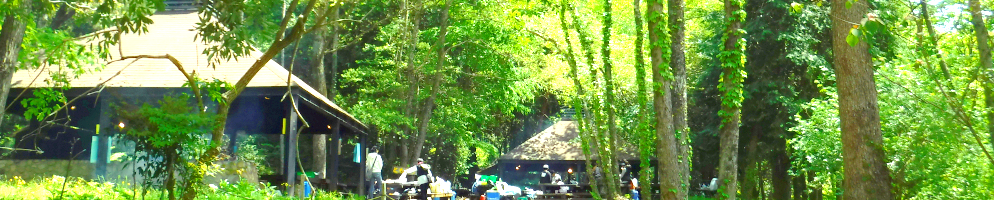 キャンプ場でできること（一例）
「お弁当を持ってきて日帰りで火おこし体験！」
「 １泊２日でかまどのキャンプ料理に挑戦」
「とにかくのんびり自然の中でリフレッシュ」
キャンプの楽しみ方はひとそれぞれ。
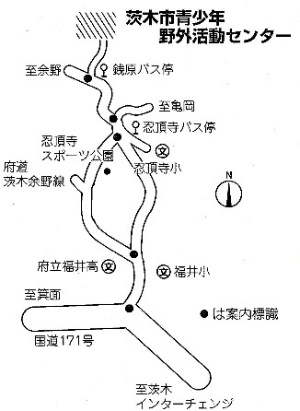 青少年野外活動センターでは、料理、工作、火おこしなどの道具が無料で借りられます。初めての挑戦でも大学生のキャンプカウンセラーが活動をサポート。
初心者でも安心して楽しむことができる施設です。
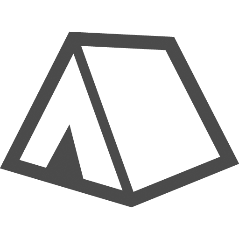 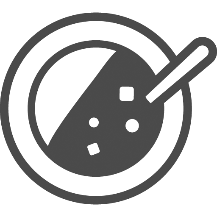 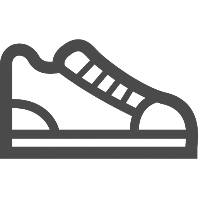 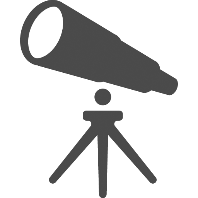 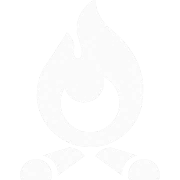 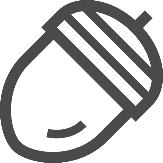 ハイキング
星空観察
キャンプファイアー
宿泊体験
野外料理
工作・火おこし
※詳細はホームページでご確認ください。↓
アクセス
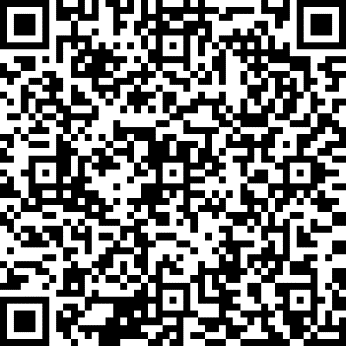 茨木市青少年野外活動センター
〒568-0087
茨木市大字銭原115番地
※無料駐車場あり（25台）
🚗
茨木市の市街地から18㎞ 約40分
新名神高速道路 千提寺ICから7㎞ 約15分
🚗
施設情報
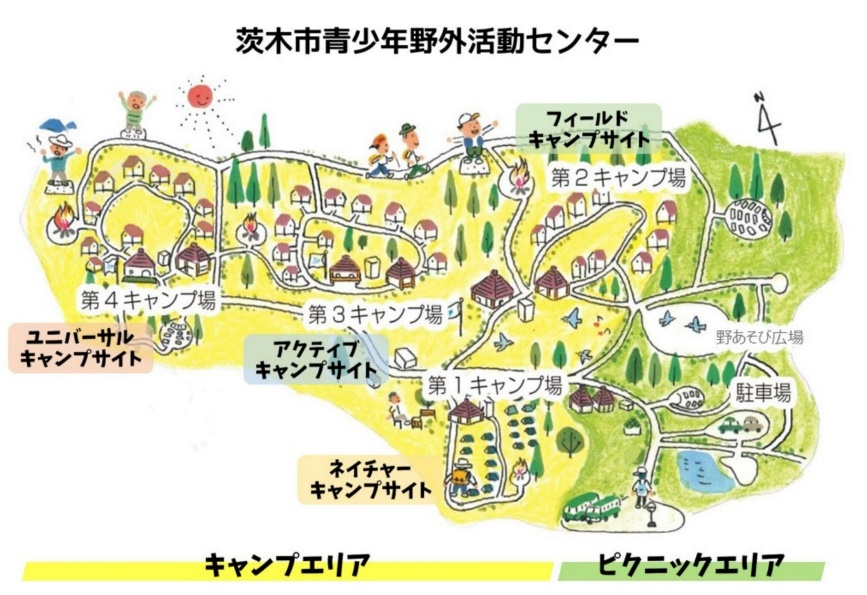 キャンプ場のご利用について
場内に食堂・売店、自動販売機はありません。
アルコール類の持ち込みはできません。
テント内には電気やコンセントはありません。
炊飯場以外での火の使用はご遠慮ください。
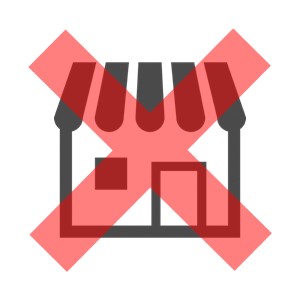 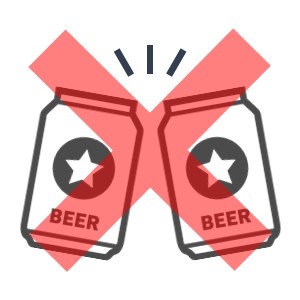 ※１ ピクニックエリアは公園エリアのため、火やテントの使用はできません。
予約必須の「キャンプエリア」と予約不要の「ピクニックエリア」
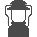 まずはお電話で空き状況をご確認ください。
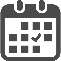 ※インターネット・メールでの予約は受け付けておりません。
テントが常設されたサイト
テント持ち込みが可能なサイト
どちらも備えたキャンプ場
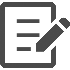 ご利用日の２週間前までに申請書類のご提出、もしくはweb申請登録をお済ませください。
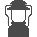 20名以上でご利用の場合、ご利用前に職員と簡単な打ち合わせを行います。
プログラムのご相談も承ります。
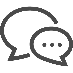 雨でも楽しめる屋根付きの炊飯場
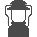 はじめてのキャンプでも大学生のキャンプカウンセラーがサポート
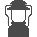 キャンプエリアのご予約方法
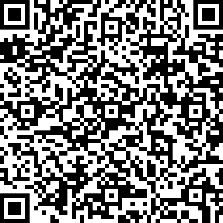 072-622-5180
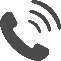 所管：茨木市教育委員会 社会教育振興課
電話：072-622-5180（平日8:45～17:15）
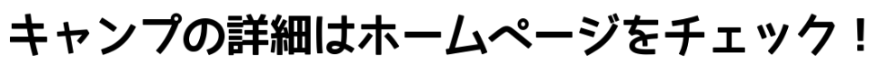 社会教育振興課 平日8:45～17:15
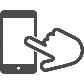 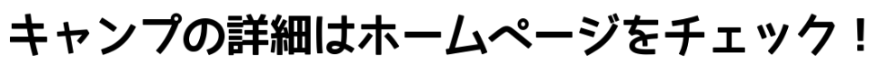